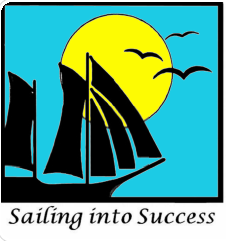 Positive Behavior Interventions and Supports
In the Halls
We Care


We Go Safe


We Cooperate


We Ask
Transition Quietly and Efficiently
Be Polite
Walk with Adult
Maintain Personal Space & Distance
Stay in Line and With Your Group
Wear your Mask Correctly
Make Appropriate Requests